THE  (DIGITAL)  LIBRARY                AS  HYPERTEXT
Riccardo Ridi - Università Ca’ Foscari, Venezia
                                                
                                               31. ADLUG annual meeting

                                             Firenze  -  21 Settembre 2012
abstract
1) hypertext = document

2) library = hypertext

3) 5 laws of the hypertextual library

4) 25 theses about (hypertextual) libraries
the 5 components of hypertextuality
1) multilinearity
2) granularity
3) integrability
4) interactivity
5) multimediality
1: multilinearity
2: granularity
granularity is the characteristic of the documents that can be decomposed in smaller parts, which still have a sense and which can be used independently
3: integrability
integrability is the characteristic according to which, following the links of a hypertext, one can arrive anywhere, proceeding to the infinite
4: interactivity
interactivity is the possibility, for the reader, of intervening creatively in the document, adding material (that is nodes) or drawing new paths (that is links)
5: multimediality
multimediality can be a characteristic only of nodes (texts, images, sounds…) or also of the structure of the links (schemes, diagrams…)

in this second case, some prefer to use the term "hypermediality”
not only texts can be hypertexts
internal cross-references in encyclopaedias

citations and bibliographic 
    references in academic papers 

indexes and tables of contents 
    in printed books
 
catalogues and bibliographies
libraries deal with...
selecting
acquiring
organizing
indexing
managing
preserving
valorising
making enjoying……..      documents
libraries are…
big and articulated collections of documents

enriched with services

mega/meta/macro-documents
1: libraries are granular…
… because they contain different typologies of autonomous documents: books, journals, databases, CDs and DVDs, bibliographies, catalogues, directories…
2: libraries are multilinear…
… because it is possible to move among these documents following a plurality of paths, some of which are recommended by bibliographers and librarians and others are created autonomously by users
3a: libraries are multimedia…
… because their documents 
     belong to different media
3b: libraries are hypermedia…
… because a part of the tools for browsing, orientation and finding used in libraries is based on spatiality and on iconic interfaces
4: libraries are integrable…
… because they are involved in a process of continuous expansion and replacement, 
    both on the document and the users front
5: libraries are interactive…
… because their tools for browsing, orientation and finding (and the retrieved documents themselves) are customizable
libraries are hypertextual because they are…
1) granular
2) multilinear
3a) multimedia
3b) hypermedia
4) integrable
5) interactive
digital libraries are more hypertextual because …
primary digital documents are often more hypertextual than traditional ones 

digital directories and indexes are almost always more hypertextual than traditional ones
libraries are hypertexts…
from the descriptive point of view

from the normative point of view
library as network whose…
nodes = documents and people 
                     (users, staff, suppliers, stakeholders) 

links = services
Ranganathan’s 5 laws (1931):
Books are for use
Every reader his book
Every book its reader
Save the time of the reader
Library is a growing organism

      S. R. Ranganathan, The five laws of library sciences, 
                              Madras Library Association, 1931
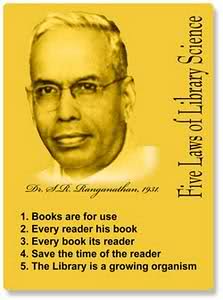 The 5 laws of the hypertextual library (2007):
Nodes are for reading,                               passing through and writing 
Every user his/her path 
Every path its user
Create more direct links 
The library is a growing hypertext

                        Riccardo Ridi, La biblioteca come ipertesto, 
                                       Editrice Bibliografica, 2007
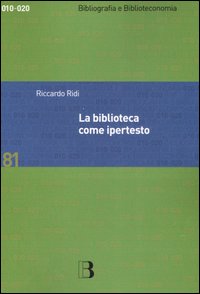 1) Nodes are for reading,      passing through and writing
Every document that acts as a node in a hypertext - as a document - is born with the aim of being used by at least one person who decodes its content. 

Moreover, as a node of a hypertext, it is also the place where the reader can choose a path towards other nodes. 

In completely hypertextual networks the user's freedom is not limited to the choice of path and the possibility to read or not, but the reader becomes a writer in the complete sense, modifying not only the paths but also the nodes.
2) Every user his/her path
Freedom of choice of paths 
Full accessibility of the single nodes 
Plurality of links 
Appropriateness and efficiency of the systems of orientation, navigation, and retrieval
Sagacity of the user
Reference services offered by the library
3) Every path its user
The librarian must not activate all the links and the logically possible paths, but only those for which it can be assumed that it will exist at least one user who will include it sensibly in an individual path of his/her own
4) Create more direct links
In the creation of links and in the management of systems of orientation, navigation, and retrieval, the librarian will make the more rational, economic, and useful choices for users
5) The library is a growing hypertext
Every library offers to its users a hypertextual network of access and circulation among documents possessed or accessible, and of connected services which can do nothing but tend to expand indefinitely - also cooperating with other libraries and agencies
25 theses about             (hypertextual) libraries
Riccardo Ridi, Hypertextual Library Manifesto - Version 1.0, "Library philosophy 
                             and practice", XI (2008), n. 1 <http://unllib.unl.edu/LPP/ridi.htm>. 

1. Libraries are hypertexts

2. Libraries manage collections of documents

3. Libraries' collections are selective but hospitable

4. Libraries provide document and information services to users

5. Libraries exist to allow users to determine the existence of relevant documents 
       and use their contents

6. Libraries are a means, not an end

7. Integrally-analog libraries, integrally-digital libraries, 
       and hybrid libraries are all libraries

8. Libraries support interoperability and standards

9. Libraries cooperate
25 theses about             (hypertextual) libraries
10. Libraries adopt the Net as a model, 
       both organizational and technological

11. Libraries respect the rights of both producers and users of documents

12. Individual libraries have differentiated communities of reference users

13. Libraries personalize their services

14. Libraries are accessible

15. Libraries make themselves known

16. Libraries evaluate, assess, and improve their collections and services

17. Libraries are expensive, but they also have positive economic effects

18. Libraries follow flexible models
25 theses about             (hypertextual) libraries
19. Library collections and services can be heterogeneous, but they are integrated and made homogeneous by the same libraries

20. Further levels of integration and homogenization can be developed at a territorial, disciplinary, or institutional level

21. Libraries need librarians

22. The universe and the docuverse coincide, but only in one facet

23. Every text is a hypertext

24. Digital libraries will put themselves at the centre of a scientific document triangle consisting of open archives, e-journals, and digital bibliographies

25. If there were enough resources, libraries could deliver services related not only to reading but also to writing
Riccardo Ridi - The (digital) library as hypertext                           Firenze - 21 Settembre 2012
THANK  YOU

ridi@unive.it

http://lettere2.unive.it/ridi
http://www.burioni.it/forum/ridi